Computer Science Alumni Connection Through Interactive Open Networking System (CS-ACTIONS)
Software Plan by MAKER Technologies
Agenda
Introduction
Problem Definition
System Justification
System Goals
System Constraints
Resources
Model
Timeline
Introduction
Our Clients
Dr. Eric Breimer
Professor James Matthews
Marissa Bianchi – Team Leader
Ryan Clancy – Lead Developer
Andrew Reynolds – Webmaster
Kaitlyn Boomhower – Developer & Co-Webmaster
Eduardo Luiz Cabral Da Silva – Database Administrator
Agenda
Introduction
Problem Definition
System Justification
System Goals
System Constraints
Resources
Model
Timeline
Problem Definition
Web Application with Interactive Map
Alumni Profiles -> Employment, Advice, Home town
Automated processes for recruiting & screening
Application available on Siena CS Web Site
Agenda
Introduction
Problem Definition
System Justification
System Goals
System Constraints
Resources
Model
Timeline
System Justification
Shows high school students different paths in Computer Science

Gives current CS majors an idea of what positions are out there, or what companies Siena graduates work for
Could possibly contact CS alumni for internship opportunities
Agenda
Introduction
Problem Definition
System Justification
System  Goals
System Constraints
Resources
Model
Timeline
System Goals
Reach the maximum number of Alumni possible

Easy to use & visually appealing

Accessible by: 
Siena seniors in CS
high school students
Future: Use by other departments
Agenda
Introduction
Problem Definition
System Justification
System Goals
System Constraints
Resources
Model
Timeline
System Constraints
Compatibility with the most up to date releases of web browsers
Language regulation screening process
Ensure all user information is stored securely
Agenda
Introduction
Problem Definition
System Justification
System Goals
System Constraints
Resources
Model
Timeline
Resources
Team Members
Clients: Dr. Breimer and Professor Matthews
Programming Languages: Java, HTML, CSS, PHP, SQL and JavaScript
Computers: Mac and PC in Software Engineering Lab
Agenda
Introduction
Problem Definition
System Justification
System Goals
System Constraints
Resources
Model
Timeline
Development Model
Software Plan
Requirements Specification
Development and Testing
Preliminary Design
Detailed Design
Acceptance Test
Agenda
Introduction
Problem Definition
System Justification
System Goals
System Constraints
Resources
Model
Timeline
Timeline
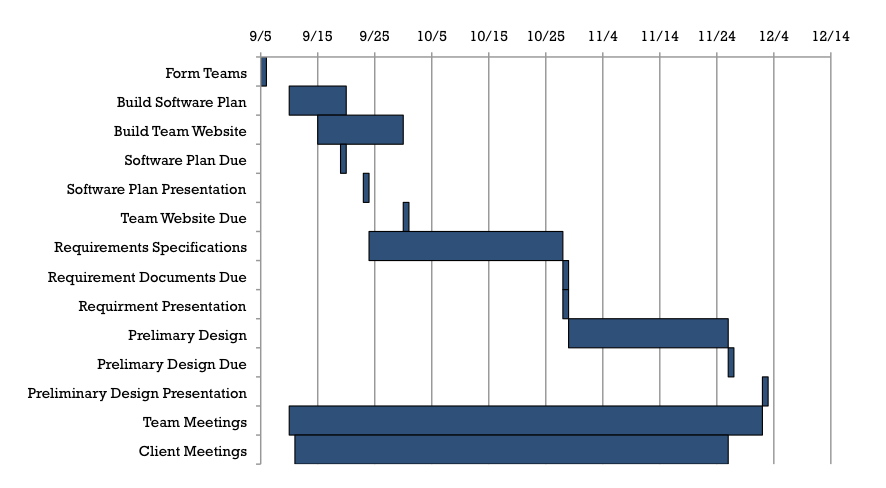 Thank you!
Questions or Comments?